Silent Movement and Dance
Integrating digital equipment in the course From Basic Movement to Dance
Assoc. Prof. Peter C. Raffalt, PhD
Head of study program Exercise and Sport Sciences (BSc)
Department of Nutrition, Exercise and Sports
10-11-2024
1
[Speaker Notes: ##-AccessibilityAssistant: Skip layout check-##]
10-11-2024
2
From Basic Movement to Dance
Mandatory course for bachelor students in Exercise and Sport Sciences
Practical-theoretical course
7.5 ECTS points during 1. year block 1 and 2
~120 students per year – 4 classes
Three major themes: 
Body Basics – body awareness, body contact, communication through movement, trust, group dynamics
Dance Styles – creativity, movement-music connection, cultural understanding and inclusion
Dance Performance – improvisation, stage presence, aesthetic learning
[Speaker Notes: ##-AccessibilityAssistant: Skip layout check-##]
11/11/2024
3
Silent Movement and Dance
Headphones for a deeper immersion into the music and strengthen connection to movements

Removing social and psychological inhibitions 

Increased movement and dance creativity
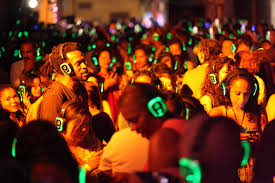 12/11/2024
4
Let us try it!
11/11/2024
5
Equipment
Headphones

Microphones

Multiple transmitters (channels)

Pre-planned playlist and instructions

Live instructions and improvised interactions
11/11/2024
6
Future student assignments
Create silent movement and dance activities for targeted groups to explore the connection between movement, music and dance
Kids
Teenagers 
Individuals with physical or mental illness
Older adults

Create interactive dance-performance where performers and spectators engage to form the dance-performance together and increase the experience of a movement-music connection
12/11/2024
7
Thank you for the dance!
Questions
10-11-2024
8
[Speaker Notes: ##-AccessibilityAssistant: Skip layout check-##]